3GPP TSG-RAN WG4 Meeting #94-e	                                     R4-2002759
Electronic Meeting, Feb.24th – Mar.6th 2020
WF on MPR on S-SSB simulation assumptions and parameters
Agenda item: 8.4.4.1
Source: CATT,…
Background
In last RAN4#93 meetings and e-mail discussion, RAN4 discussed the general MPR simulation assumptions for NR V2X.
In RAN4#94e meeting, companies provide simulation evaluations to specify MPR requirements for S-SSB transmission but without aligned simulation assumptions.
MPR for S-SSB transmission
During RAN4#94e meeting, MPR for S-SSB as a sub-topic was discussed in the 1st round. Two options are derived to specify MPR for S-SSB transmission. 
Option1: Follow LTE V2X MPR for SSSS and follow NR Uu MPR for PSBCH and PSSS. 
Option2: RAN4 need MPR evaluation campaign for S-SSB transmission
Above two options will be further discussed in the 2nd round.
Way Forward
Companies are encouraged to provide comments for the following issues in the 2nd round discussion based on summary of 1st round e-meeting:
Whether LTE V2X or NR Uu requirements can be used for NR V2X S-SSB
RAN4 need to align the simulation assumptions for S-SSB transmission if not. The same or different MPR requirements for S-PSS, S-SSS and PSBCH will be determined by simulation results.
FFS: whether MPR requirements for S-PSS, S-SSS and PSBCH is same or different
MPR/AMPR Assumption of S-SSB
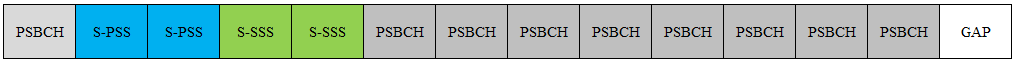 Reference
R4-2001215, Summary on E-mail discussion for NR V2X, LG Electronics
R4-2001085, [V2X] TP on S-SSB MPR requirements for NR V2X in band n47, Huawei, HiSilicon 
R4-2002685, Email discussion summary for RAN4#94e_#11_5G_V2X_NRSL_UE_TX, LG Electronics